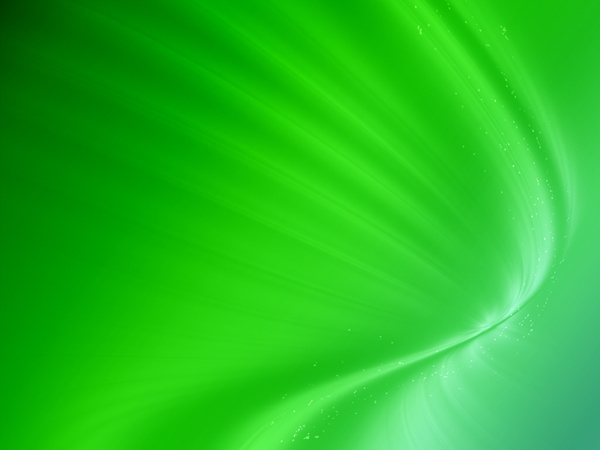 Grupa Robocza ds. Krajowej Sieci Obszarów Wiejskich

Limit środków dla partnerów KSOW w konkursie nr 3/2019

Zmiany w dokumentacji konkursowej nr 3/2019

Wytyczna w sprawie pomiaru wskaźników rezultatu określonych w Strategii komunikacji PROW 2014-2020

Warszawa, 4 grudnia 2018 r.
Dziękuję za uwagę
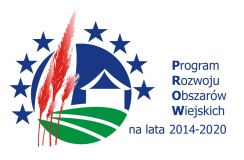 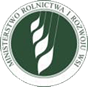 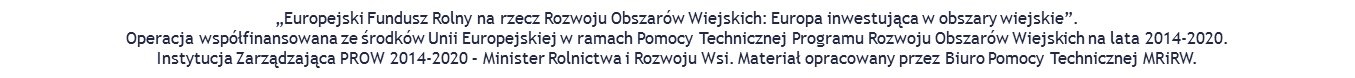 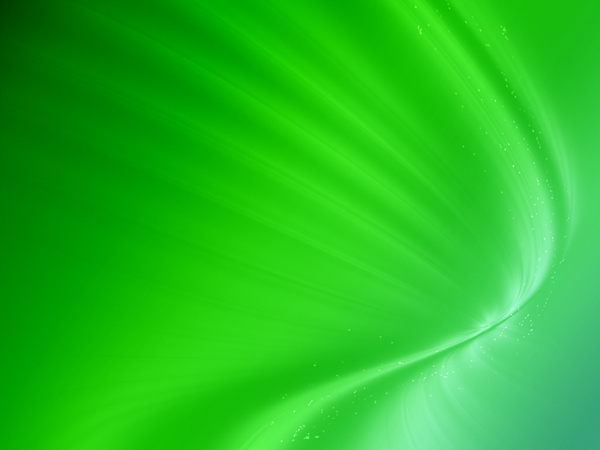 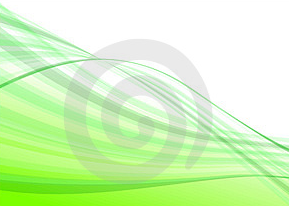 Limit środków dla partnerów KSOW w ramach konkursu nr 3/2019 wynosi:
składających wnioski do Jednostki Centralnej KSOW – 10 700 000 zł,
składających wnioski do jednostek regionalnych –    12 875 000 zł,
składających wnioski do CDR i 16 ODR w ramach SIR – 3 066 401,41 zł.
Ogólny limit środków dla partnerów KSOW w ramach konkursu nr 3/2019    -    26 641 401,41 zł (w ramach konkursu nr 2/2018 była to kwota 20 896 915,00 zł).
Pomoc Techniczna PROW 2014 – 2020




Spotkanie z Urzędami Marszałkowskimi



Warszawa, dn. 11 kwietnia 2016 r.
Dziękuję za uwagę
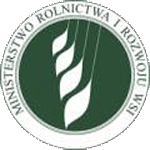 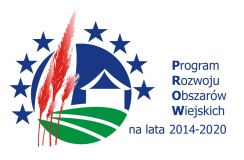 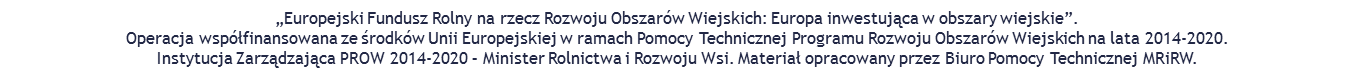 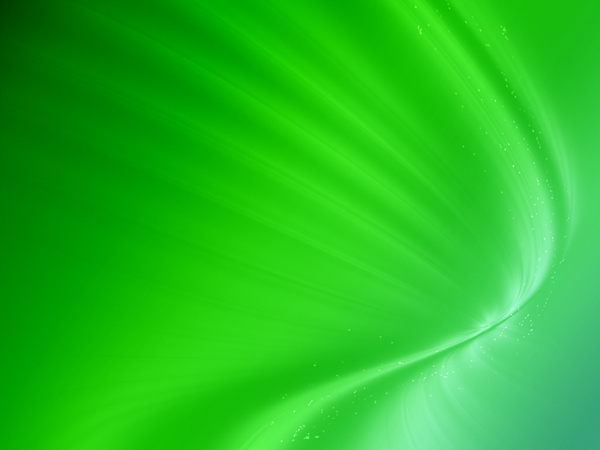 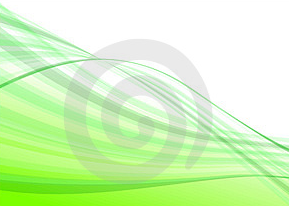 Limit środków dla partnerów KSOW składających wnioski do jednostek regionalnych
Pomoc Techniczna PROW 2014 – 2020




Spotkanie z Urzędami Marszałkowskimi



Warszawa, dn. 11 kwietnia 2016 r.
Dziękuję za uwagę
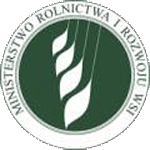 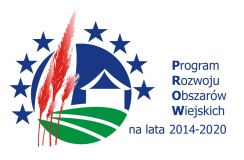 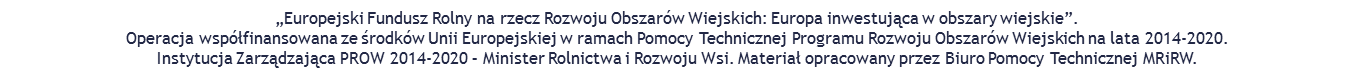 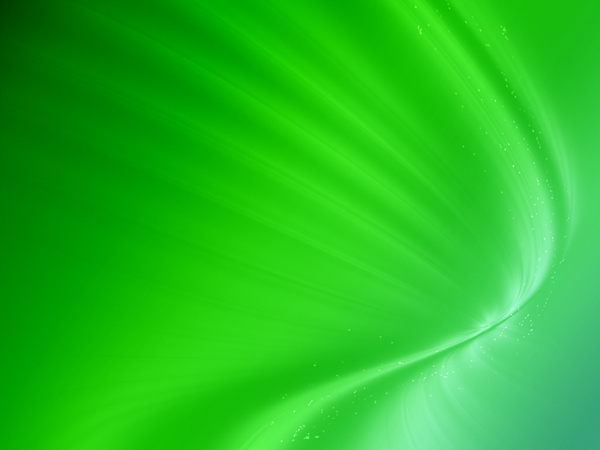 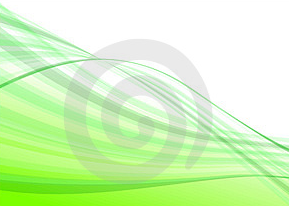 Limit środków dla partnerów KSOW składających wnioski do jednostek regionalnych cd.
Pomoc Techniczna PROW 2014 – 2020




Spotkanie z Urzędami Marszałkowskimi



Warszawa, dn. 11 kwietnia 2016 r.
Dziękuję za uwagę
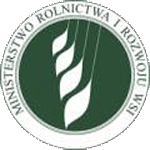 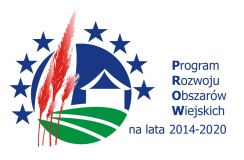 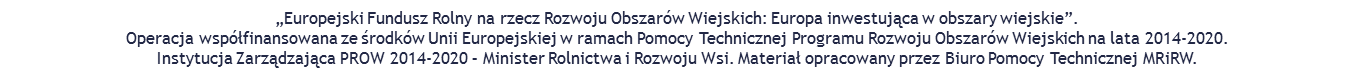 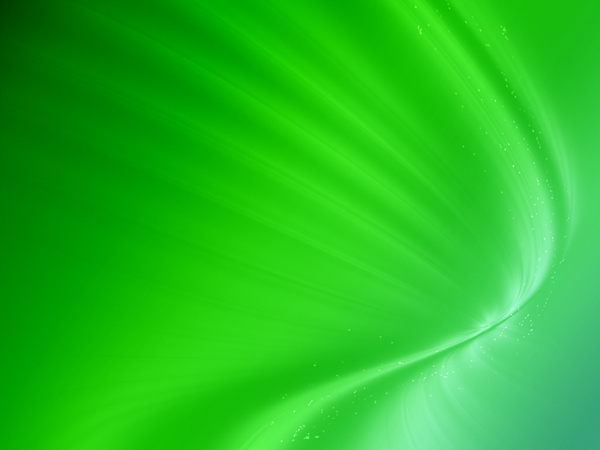 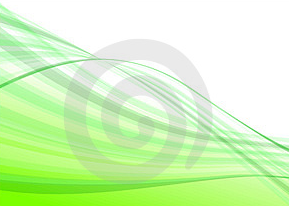 Limit środków dla partnerów KSOW składających wnioski do CDR i 16 ODR w zakresie SIR w ramach działania 5 Poszukiwanie partnerów KSOW do współpracy w ramach działania „Współpraca” (…) oraz ułatwianie tej współpracy

CDR			– 	915 000,00 zł
Dolnośląski ODR	 	– 	110 000,00 zł
Kujawsko-Pomorski ODR	–	113 000,00 zł
Lubelski ODR 		– 	100 000,00 zł
Lubuski ODR		– 	136 000,00 zł
Łódzki ODR		–	300 000,00 zł
Małopolski ODR		–	100 000,00 zł
Mazowiecki ODR		–	100 000,00 zł
Opolski ODR 		– 	166 000,00 zł
Podkarpacki ODR		–	103 600,00 zł
Podlaski ODR 		– 	100 000,00 zł
Pomorski ODR 		– 	160 601,41 zł
Śląski ODR		–	127 000,00 zł
Świętokrzyski ODR	– 	126 500,00 zł
Warmińsko-Mazurski ODR 	– 	  90 000,00 zł
Wielkopolski ODR 		– 	180 000,00 zł
Zachodniopomorski ODR	– 	138 700,00 zł
Pomoc Techniczna PROW 2014 – 2020




Spotkanie z Urzędami Marszałkowskimi



Warszawa, dn. 11 kwietnia 2016 r.
Dziękuję za uwagę
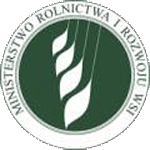 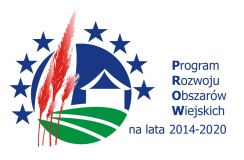 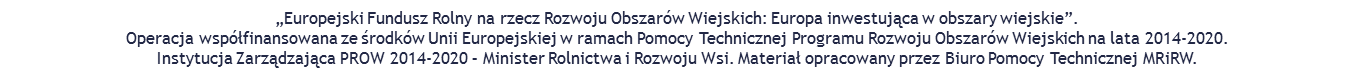 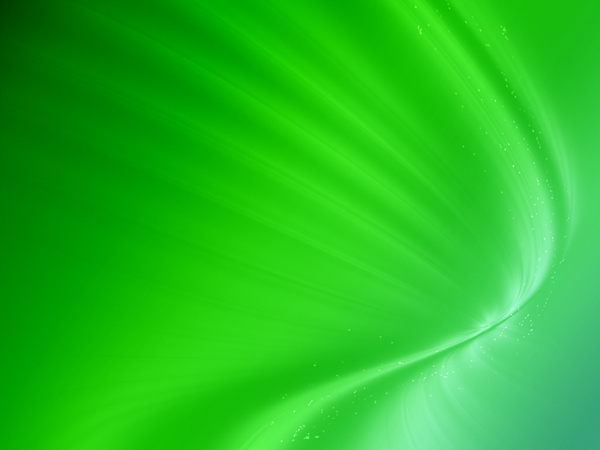 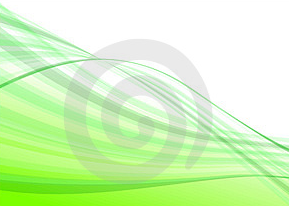 Limit środków dla partnerów KSOW w ramach poszczególnych działań
Pomoc Techniczna PROW 2014 – 2020




Spotkanie z Urzędami Marszałkowskimi



Warszawa, dn. 11 kwietnia 2016 r.
Dziękuję za uwagę
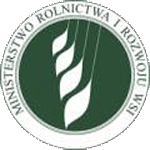 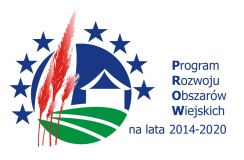 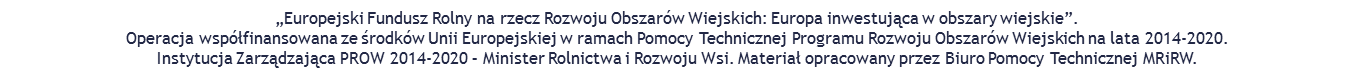 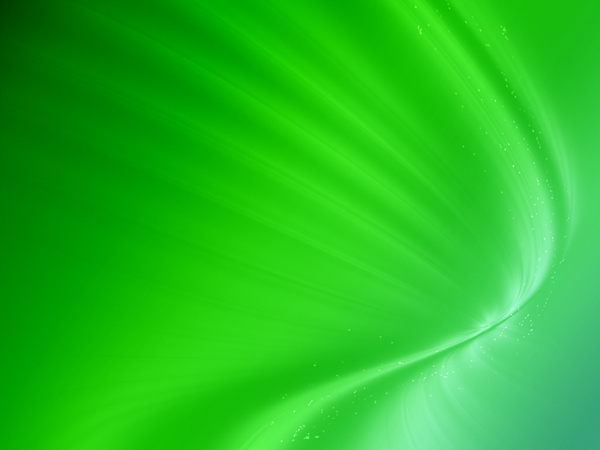 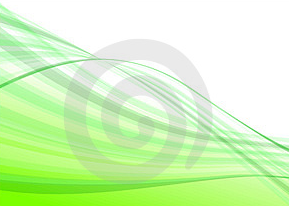 Istotne zmiany w dokumentacji konkursowej dla partnerów KSOW – regulamin i przewodnik 

Przekazanie całego procesu - oceny i wyboru operacji partnerów KSOW (składanych na poziomie krajowym), oceny wniosków o refundację i wypłaty środków partnerom KSOW do JC KSOW
Koszt inwestycyjny nabycia majątkowych praw autorskich (dotyczy w szczególności wykorzystania strony internetowej jako formy realizacji operacji) jest kwalifikowalny pod warunkiem niedokonywania odpisów amortyzacyjnych z tego tytułu
Jeżeli jest to niezbędne dla rozstrzygnięcia sprawy lub dla wykonywania czynności urzędowych, właściwa jednostka może wzywać partnera KSOW oraz dodatkowego partnera KSOW do udziału w podejmowanych czynnościach i do złożenia wyjaśnień lub zeznań (wezwania zgodnie z Kpa)
Pomoc Techniczna PROW 2014 – 2020




Spotkanie z Urzędami Marszałkowskimi



Warszawa, dn. 11 kwietnia 2016 r.
Dziękuję za uwagę
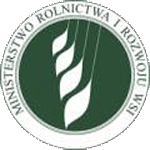 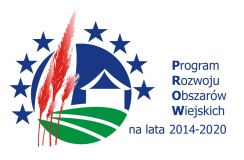 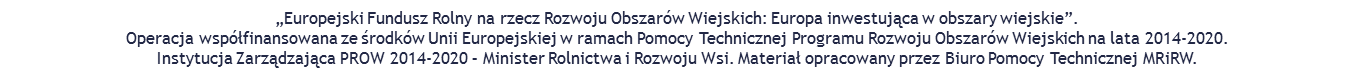 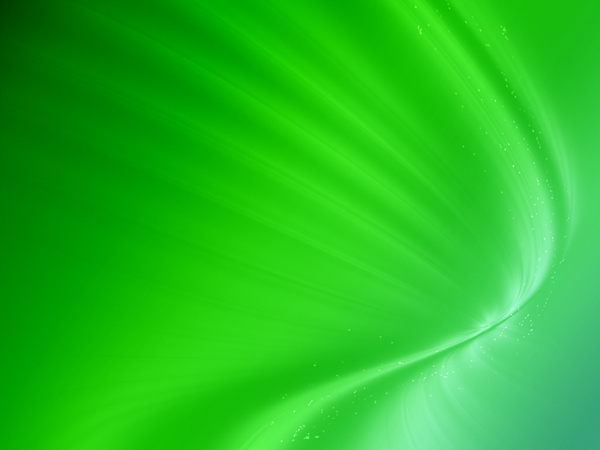 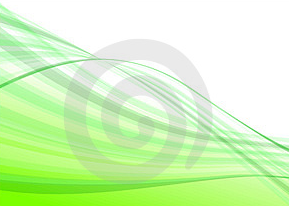 Istotne zmiany w dokumentacji konkursowej dla partnerów KSOW – regulamin i przewodnik 

Określenie jednego terminu zawarcia umowy z partnerem - 21 dni
Weryfikacja statusu partnera KSOW wyłącznie w oparciu o bazę danych zamieszczoną na portalu KSOW
Rozszerzenie obszaru realizacji operacji na poziomie województwa z 1 do 3 województw
Kryterium Co najmniej połowę grupy docelowej operacji stanowią osoby do 35 roku życia mieszkające na obszarach wiejskich może zostać uznane za spełnione wyłącznie w ramach 6 form realizacji operacji
Dodatkowym partnerem KSOW nie może być pracownik wnioskodawcy, jeżeli chce on otrzymać punkty za to kryterium, a także pracownik jednostki dokonującej oceny operacji, jak również inna osoba lub podmiot pozostający z tą jednostką w stosunku, który może budzić wątpliwości co do bezstronności tej jednostki w ocenie wniosku
Pomoc Techniczna PROW 2014 – 2020




Spotkanie z Urzędami Marszałkowskimi



Warszawa, dn. 11 kwietnia 2016 r.
Dziękuję za uwagę
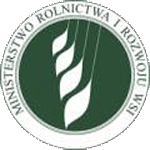 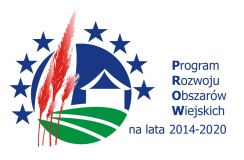 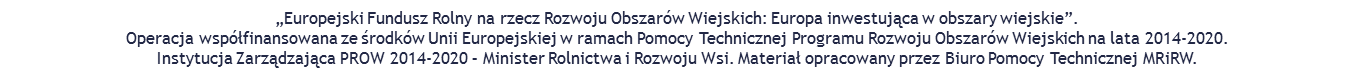 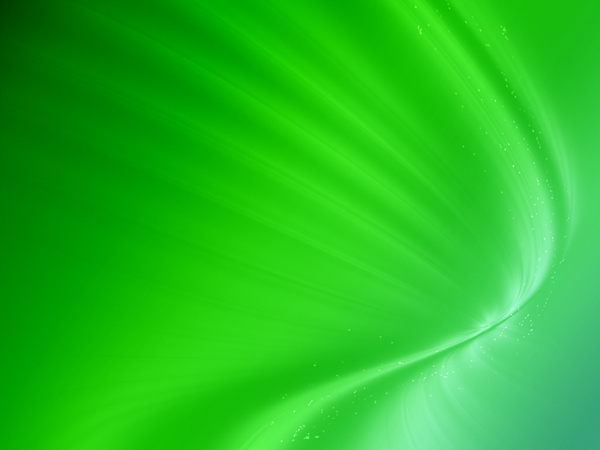 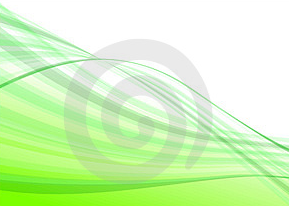 Istotne zmiany w dokumentacji konkursowej dla partnerów KSOW – regulamin i przewodnik

Dopuszczenie sumowania wkładów własnych zadeklarowanych przez wnioskodawcę oraz dodatkowych partnerów KSOW - gdy ww. wkład stanowi co najmniej 10% kosztów kwalifikowalnych, operacja uzyskuje 2 pkt na etapie oceny kryteriów wyboru operacji
Ograniczenie liczby (do 4) tematów, które mogą być realizowane przez jedną operację, za które otrzymuje się punkty na etapie oceny kryteriów wyboru operacji
Pomoc Techniczna PROW 2014 – 2020




Spotkanie z Urzędami Marszałkowskimi



Warszawa, dn. 11 kwietnia 2016 r.
Dziękuję za uwagę
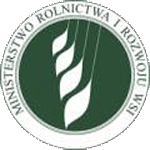 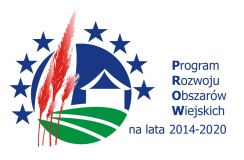 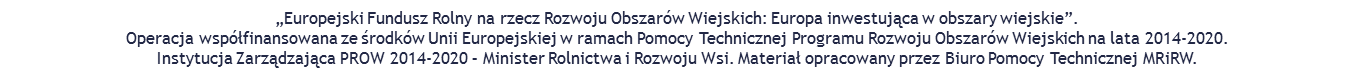 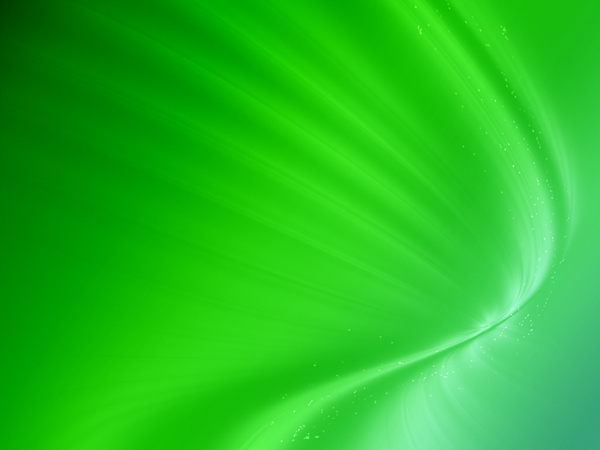 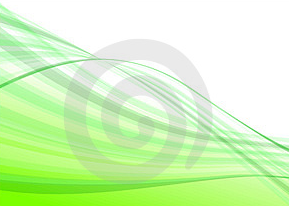 Istotne zmiany w dokumentacji konkursowej dla partnerów KSOW – wniosek o wybór operacji

We wniosku dodano pkt „cel złożenia wniosku” z podziałem na: pierwsze złożenie, korekta, druga korekta (dot. tylko wniosków złożonych do ODR)
Doprecyzowanie pojęcia „budżet operacji” we wniosku – koszty kwalifikowalne + wkład własny
Możliwość realizacji i rozliczania operacji w dwóch etapach
Wybór działania 3 i 12 oznacza konieczność wypełnienia formularza projektu realizującego priorytety PROW stanowiącego załącznik do wniosku o refundację
Uproszczenie wniosku w zakresie wymaganych informacji w części: „Uzasadnienie potrzeby realizacji operacji”, „Identyfikacja grupy docelowej operacji”, „Uzasadnienie wyboru formy realizacji operacji”, „Przewidywane efekty realizacji operacji oraz przewidywany wpływ jej realizacji na rozwój obszarów wiejskich”
Pomoc Techniczna PROW 2014 – 2020




Spotkanie z Urzędami Marszałkowskimi



Warszawa, dn. 11 kwietnia 2016 r.
Dziękuję za uwagę
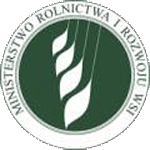 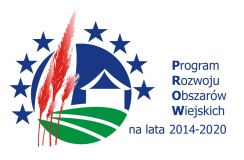 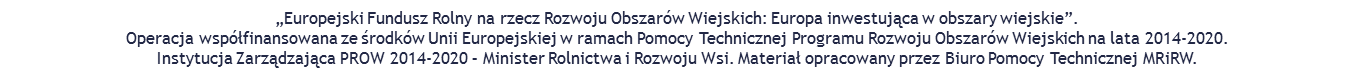 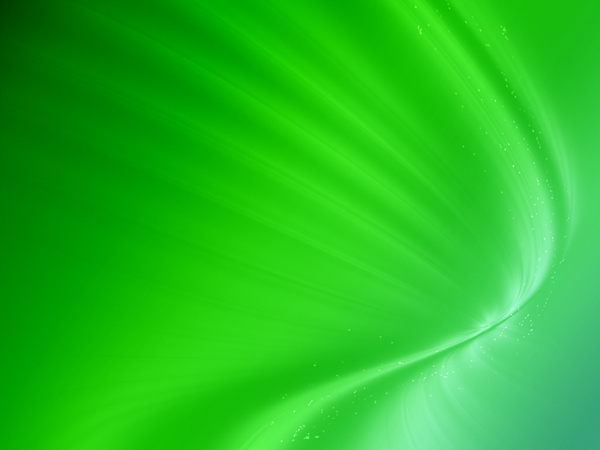 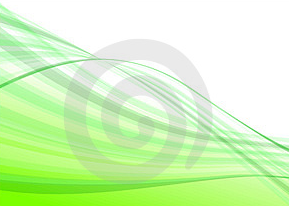 Istotne zmiany w dokumentacji konkursowej dla partnerów KSOW – wniosek o wybór operacji

Dodanie oświadczeń:
dodatkowego partnera KSOW, że wybór tej samej operacji nie został złożony do innej jednostki oraz nie została zawarta umowa na realizację tej operacji 
partnera KSOW, że dodatkowym partnerem KSOW nie jest jego pracownik wnioskodawcy
o zgodzie na przetwarzanie danych osobowych
klauzula informacyjna o przetwarzaniu danych osobowych
Pomoc Techniczna PROW 2014 – 2020




Spotkanie z Urzędami Marszałkowskimi



Warszawa, dn. 11 kwietnia 2016 r.
Dziękuję za uwagę
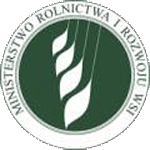 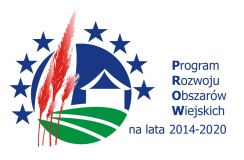 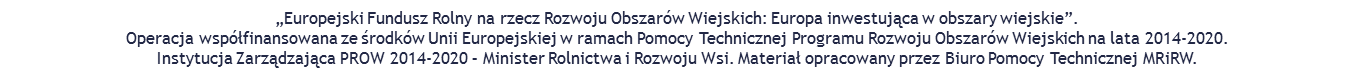 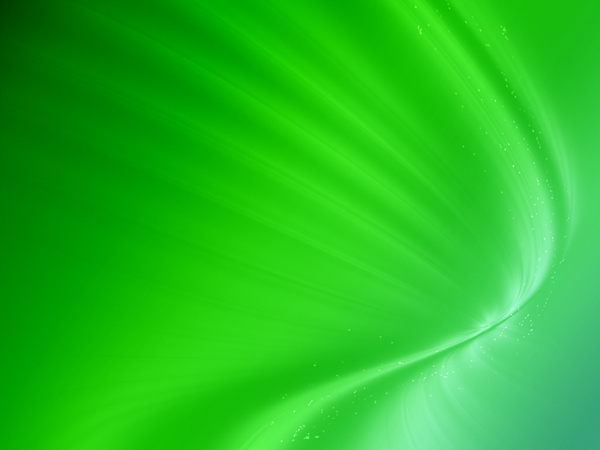 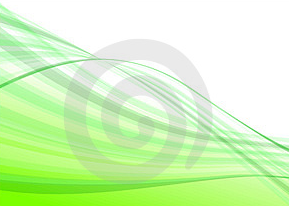 Istotne zmiany w dokumentacji konkursowej dla partnerów KSOW – wniosek o wybór operacji

Rezygnacja w „Załączniku nr 1 do wniosku o wybór operacji - Zestawienie rzeczowo-finansowe” z uzasadniania zgodności kosztu z zakresem operacji i jego niezbędności do osiągnięcia celu operacji oraz wskazywania planowanego trybu wyboru wykonawcy
Doprecyzowanie zapisów Instrukcji biorąc pod uwagę błędy popełniane przez partnerów KSOW we wnioskach o wybór operacji, jak również propozycje jednostek dokonujących oceny tych wniosków, m.in. wkład własny może być poniesiony przed dniem złożenia wniosku, nie może nim być opłata pobierana od uczestników operacji, nie może być współfinansowany ze środków innych funduszy europejskich; jako przedstawiciela LGD należy rozumieć pracowników i członków LGD, a jako doradców - osoby wpisane na listy doradców rolniczych, leśnych, rolnośrodowiskowych oraz ekspertów przyrodniczych, o których mowa w rozdziale 7 ustawy ROW;
Pomoc Techniczna PROW 2014 – 2020




Spotkanie z Urzędami Marszałkowskimi



Warszawa, dn. 11 kwietnia 2016 r.
Dziękuję za uwagę
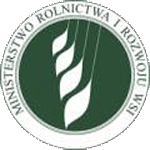 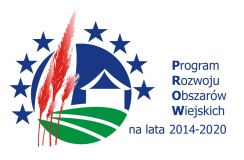 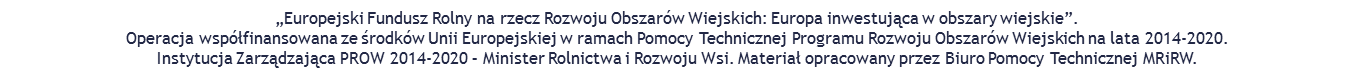 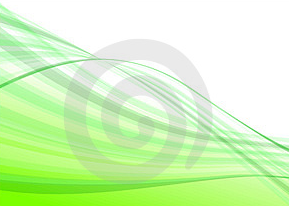 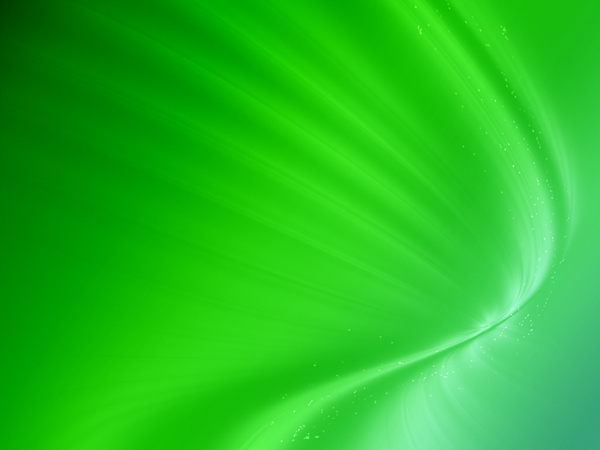 Istotne zmiany w dokumentacji konkursowej dla partnerów KSOW – wniosek o wybór operacji

obszar realizacji operacji to miejsce, z którego pochodzi grupa docelowa
zalecane jest, aby oszacowanie wartości zamówienia nastąpiło nie wcześniej niż w okresie 3 miesięcy poprzedzających dzień złożenia wniosku
w przypadku wątpliwości jednostki oceniającej wniosek co do racjonalności kosztów wskazanych w załączniku nr 1, partner KSOW może zostać wezwany do przedstawienia dowodów potwierdzających wartość rynkową tych kosztów
w załączniku nr 3 należy wymienić wszystkie zadania objęte wybraną formą realizacji operacji – wykonywane w ramach kosztów kwalifikowalnych, jak i wkładu własnego
wskazano, jakie dokumenty należy złożyć również w wersji elektronicznej
Pomoc Techniczna PROW 2014 – 2020




Spotkanie z Urzędami Marszałkowskimi



Warszawa, dn. 11 kwietnia 2016 r.
Dziękuję za uwagę
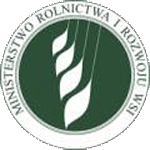 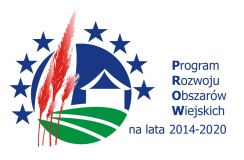 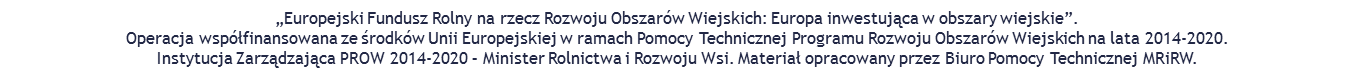 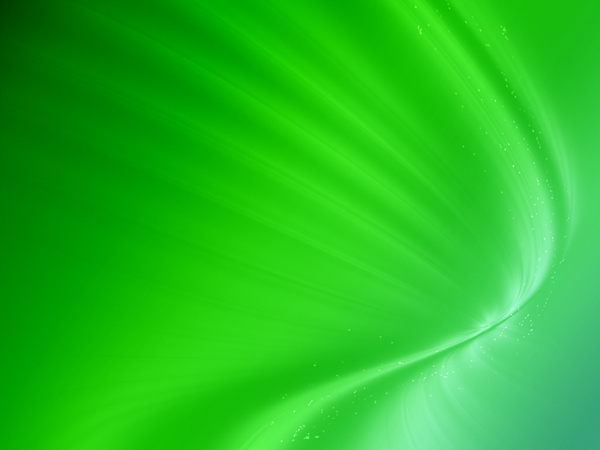 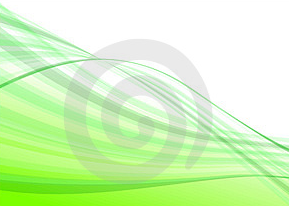 Istotne zmiany w dokumentacji konkursowej dla partnerów KSOW – umowa

możliwość wyboru pomiędzy wskazaniem nr rachunku bankowego w umowie albo we wniosku o refundację
wskazanie etapów realizacji zakresu rzeczowego operacji oraz złożenia wniosków o refundację w przypadku realizacji operacji w dwóch etapach
odmowa refundacji i rozwiązanie umowy w przypadku niespełnienia kryterium, wskutek czego operacja nie powinna zostać wybrana
koszty kwalifikowalne można ponosić najpóźniej do dnia złożenia drugiej korekty wniosku o refundację
termin refundacji kosztów liczony od dnia złożenia wniosku o refundację
Pomoc Techniczna PROW 2014 – 2020




Spotkanie z Urzędami Marszałkowskimi



Warszawa, dn. 11 kwietnia 2016 r.
Dziękuję za uwagę
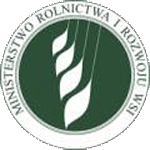 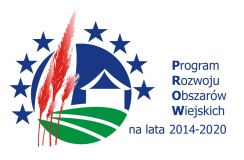 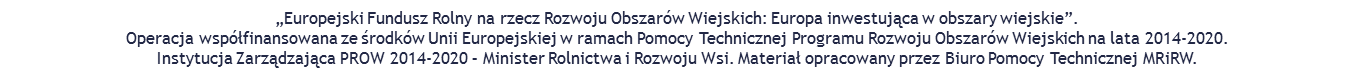 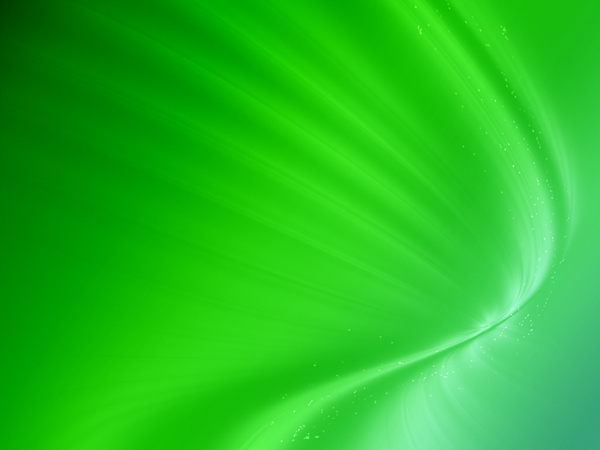 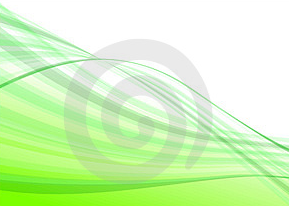 Istotne zmiany w dokumentacji konkursowej dla partnerów KSOW – umowa

do wyboru każdej jednostki – zawarcie w umowie obowiązku przekazywania kopii dokumentacji postępowania PZP i KTWW przed dniem złożenia wniosku o refundację
jw. - przekazywanie egzemplarza materiału informacyjnego lub promocyjnego lub jego zdjęcia przed dniem złożenia wniosku o refundację
podmiot pełniący funkcję jednostki centralnej KSOW uprawniony do kontroli i audytu każdej operacji partnerskiej w kraju
obwiązek udzielenia wyjaśnień przez partnera KSOW na żądanie każdej jednostki upoważnionej do kontroli i audytu
kontrola, audyt, żądanie udzielenia wyjaśnień i udostępnienia dokumentacji związanej z realizacją operacji możliwe w trakcie tej realizacji, po jej zakończeniu oraz przez 5 lat od dnia dokonania przez ARiMR płatności końcowej
Pomoc Techniczna PROW 2014 – 2020




Spotkanie z Urzędami Marszałkowskimi



Warszawa, dn. 11 kwietnia 2016 r.
Dziękuję za uwagę
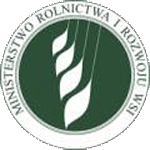 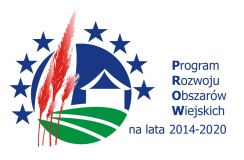 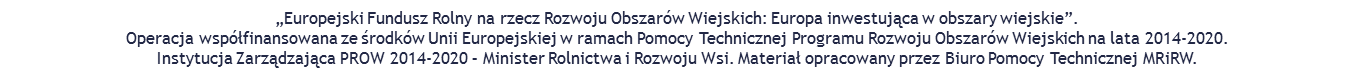 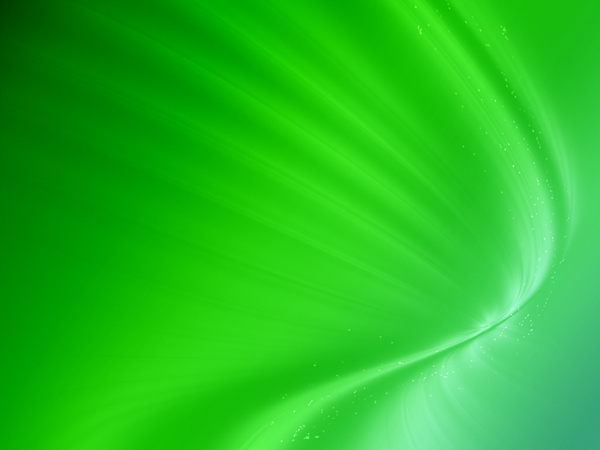 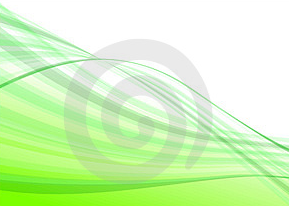 Istotne zmiany w dokumentacji konkursowej dla partnerów KSOW – umowa

wniosek o aneksowanie umowy najpóźniej do dnia złożenia drugiej korekty wniosku o refundację
otwarcie i rozszerzenie katalogu przypadków skutkujących rozwiązaniem umowy
Pomoc Techniczna PROW 2014 – 2020




Spotkanie z Urzędami Marszałkowskimi



Warszawa, dn. 11 kwietnia 2016 r.
Dziękuję za uwagę
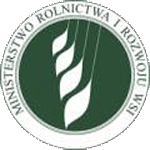 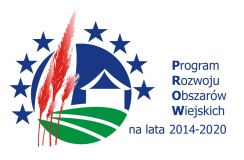 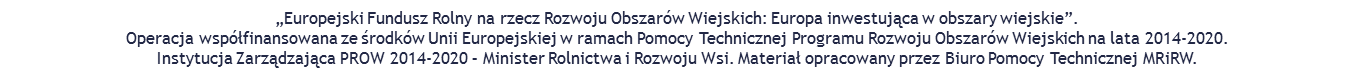 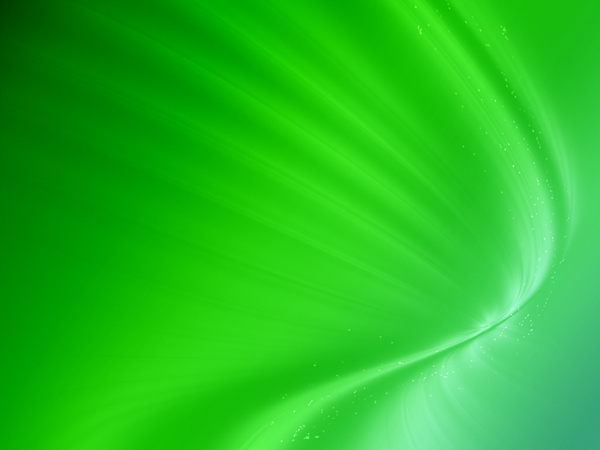 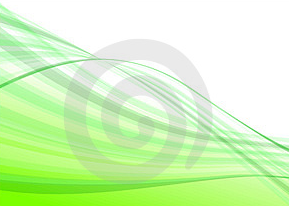 Istotne zmiany w dokumentacji konkursowej dla partnerów KSOW – wniosek o refundację

nowy załącznik „Formularz projektu realizującego priorytety PROW 2014-2020” – w przypadku wyboru działania 3 i 12
wskazanie dokumentów składanych w dwóch kopiach
w sprawozdaniu – opis, jak został zrealizowany wybrany temat operacji
załączanie zdjęć zamiast przedmiotów w przypadku materiałów promocyjnych
zaznaczanie, którego etapu realizacji operacji dotyczy wniosek – w przypadku operacji realizowanej w dwóch etapach
Pomoc Techniczna PROW 2014 – 2020




Spotkanie z Urzędami Marszałkowskimi



Warszawa, dn. 11 kwietnia 2016 r.
Dziękuję za uwagę
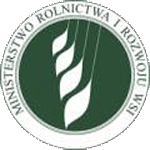 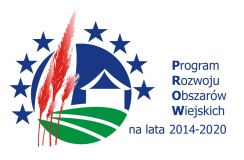 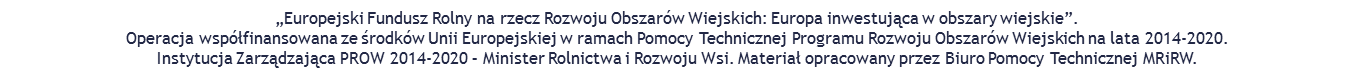 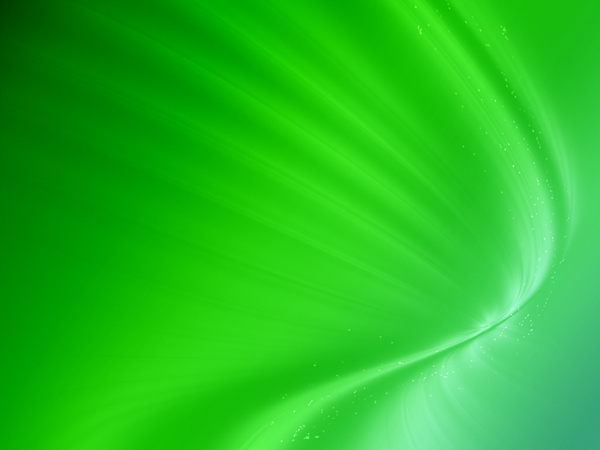 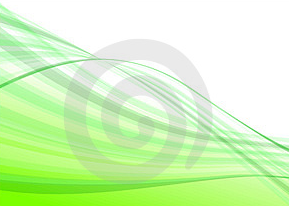 Wytyczna w sprawie pomiaru wskaźników rezultatu określonych w Strategii komunikacji PROW 2014-2020

Zgodnie ze „Strategią komunikacji PROW 2014-2020” poziom osiągnięcia celów Strategii mierzony będzie czterema wskaźnikami rezultatu. Wskaźniki rezultatu odnoszą się do bezpośredniego efektu podejmowanych działań informacyjnych i promocyjnych wobec odbiorców działań informacyjnych – beneficjentów i potencjalnych beneficjentów PROW 2014-2020.
W Wytycznej dla każdego ze wskaźników, znajduje się metodyka ich pomiaru z wykorzystaniem założeń znajdujących się w Strategii. Zatwierdzona Wytyczna została przekazana do stosowania beneficjentom pomocy technicznej PROW zaangażowanym w realizację Strategii tj.: Agencji Restrukturyzacji i Modernizacji Rolnictwa, Krajowemu Ośrodkowi Wsparcia Rolnictwa, samorządom województw (16) oraz MRiRW.
Pomoc Techniczna PROW 2014 – 2020




Spotkanie z Urzędami Marszałkowskimi



Warszawa, dn. 11 kwietnia 2016 r.
Dziękuję za uwagę
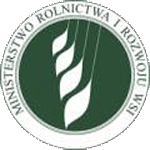 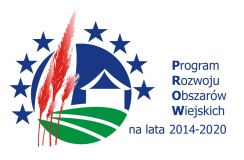 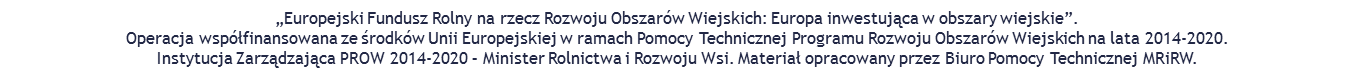 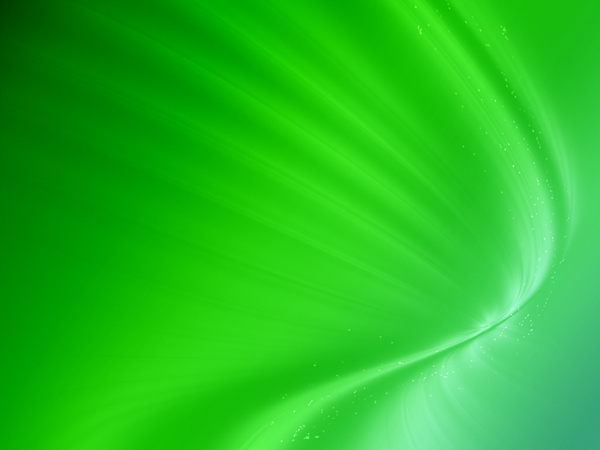 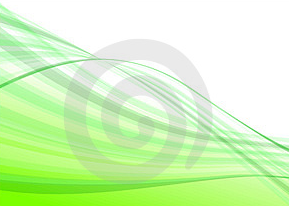 Wytyczna w sprawie pomiaru wskaźników rezultatu określonych w Strategii komunikacji PROW 2014-2020 - uwagi beneficjentów
Czy racjonalniejszym terminem przekazywania informacji o zrealizowanych projektach dotyczących szkoleń oraz raportu z oceny jakości szkoleń będzie przekazanie tych informacji po zatwierdzeniu przez GR ds. KSOW sprawozdania z realizacji planu i zmian do planu operacyjnego KSOW?
Odpowiedź Biura: Dane dotyczące wskaźników rezultatu będą stanowiły jeden z elementów informacji składowej do sprawozdania z realizacji PROW 2014-2020, które przed przesłaniem do KE musi uzyskać akceptację KM PROW a zatem zbyt długie oczekiwanie na informacje może spowodować brak otrzymania informacji na czas – uwaga nieuwzględniona
Czy podczas wydarzeń poświęconych rolnictwu organizowanych przez inne podmioty, w których uczestniczą pracownicy w celu prowadzenia działań informacyjnych PROW 2014-2020 również powinny być rozdawane ankiety badające poziom zadowolenia z jakości udzielanych informacji?
Pomoc Techniczna PROW 2014 – 2020




Spotkanie z Urzędami Marszałkowskimi



Warszawa, dn. 11 kwietnia 2016 r.
Dziękuję za uwagę
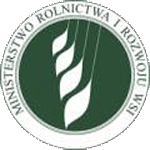 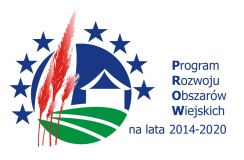 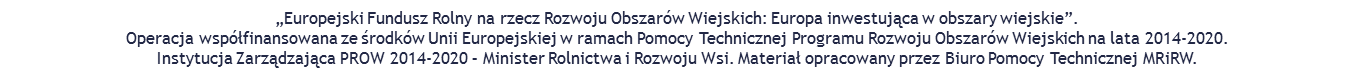 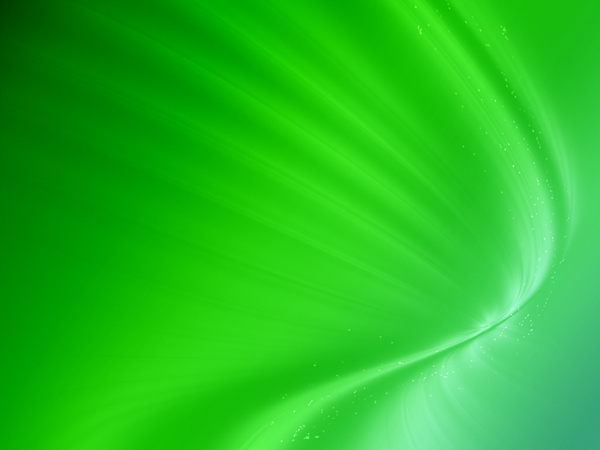 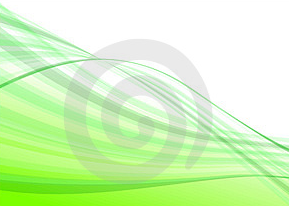 Wytyczna w sprawie pomiaru wskaźników rezultatu określonych w Strategii komunikacji PROW 2014-2020 - uwagi beneficjentów
Odpowiedź Biura: Zgodnie ze wskazaniem w opisie wskaźnika: „Każdorazowo w rezultacie podjęcia działań informacyjno-promocyjnych.” Dotyczy to sytuacji kiedy zastosowanie ankiety jest możliwe. Dane uzyskiwane będą z (dobrowolnych) ankiet dla korzystających z punktów informacyjnych, również punktów mobilnych i punktów organizowanych podczas różnego rodzaju imprez plenerowych itp.
W jakiej formie miałaby pojawiać się ankieta (dotyczy ankiety zamieszczonej na stronie internetowej) – w postaci dodatkowego okna, zakładki, pola wyboru? Czy pojawianie się ankiety „każdorazowo w momencie wejścia na stronę” nie będzie elementem odstraszającym i zniechęcającym do dalszego przeglądania zawartych na niej treści?
Odpowiedź Biura: można to zrobić w postaci widżetu (internetowy dodatek w postaci okna dialogowego, pola wyboru, itp.). Ankieta może być również stałym elementem strony. Wtedy warunek dotyczący pojawienia się
Pomoc Techniczna PROW 2014 – 2020




Spotkanie z Urzędami Marszałkowskimi



Warszawa, dn. 11 kwietnia 2016 r.
Dziękuję za uwagę
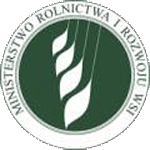 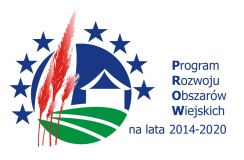 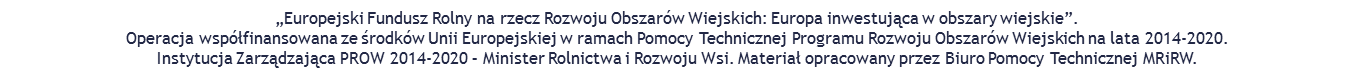 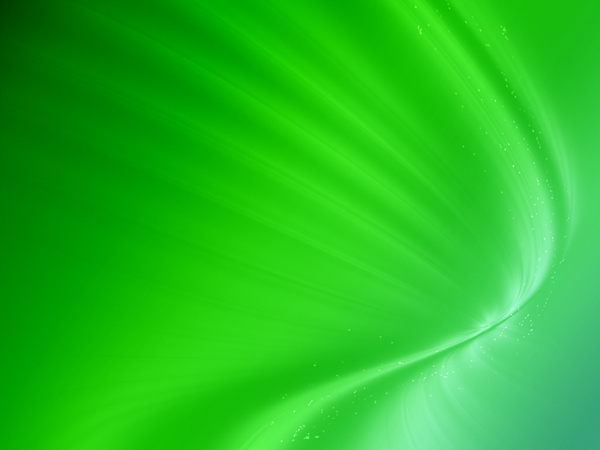 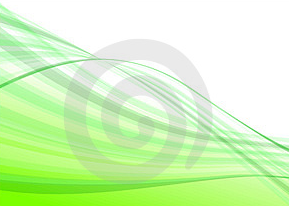 Wytyczna w sprawie pomiaru wskaźników rezultatu określonych w Strategii komunikacji PROW 2014-2020 - uwagi beneficjentów
każdorazowo po wejściu na stronę zostaje spełniony i jednocześnie unika się „wyskakującego okienka” które może być elementem odstraszającym i zniechęcającym do dalszego przeglądania zawartych na niej treści. Jednakże, techniczną stronę implementacji ankiety pozostawia się beneficjentowi PT.
Czy w styczniu 2019 powinniśmy przekazać do IZ pierwsze zgormadzone dane? Czy też pierwszy badany czasookres będzie dotyczył 2019 roku a dane będą przekazane w 2020 roku?
Odpowiedź Biura: Pierwsze dane na podstawie niniejszej Wytycznej zostaną przekazane do IZ w 2020 r. 
Zakończenie roku kalendarzowego to zwyczajowo okres wzmożonej sprawozdawczości i monitoringu. Sugerujemy wysłużyć terminy dla przekazywania ewentualnych zestawień zrealizowanych projektów w ramach PK.
Pomoc Techniczna PROW 2014 – 2020




Spotkanie z Urzędami Marszałkowskimi



Warszawa, dn. 11 kwietnia 2016 r.
Dziękuję za uwagę
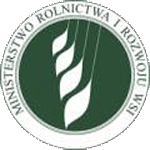 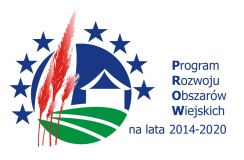 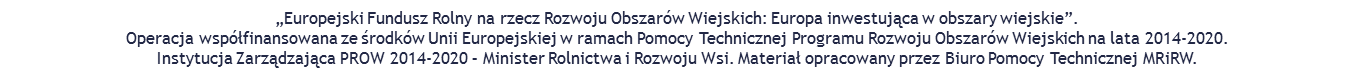 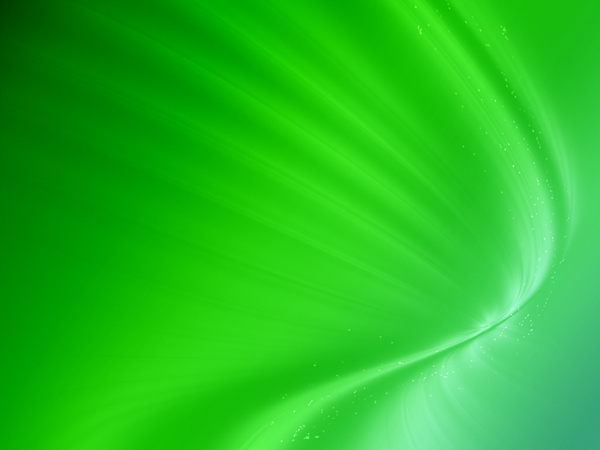 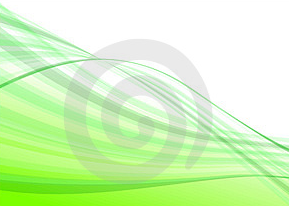 Wytyczna w sprawie pomiaru wskaźników rezultatu określonych w Strategii komunikacji PROW 2014-2020 - uwagi beneficjentów
Odpowiedź Biura: Zadanie będzie realizowane przez beneficjentów PT w styczniu, a nie pod koniec roku.
Czy samorządy mają występować do PIFE o ankietyzacje zgodną z wytyczną, tak aby móc raportować do IZ w tym zakresie?
Odpowiedź Biura: Zawartość ankiety w części „merytorycznej” pokrywa się z pytaniami w ankietach dotyczących pozostałych funduszy, gdyż  - powstała ona na podstawie wzoru otrzymanego z MIR. Zatem, w sytuacji, gdy udzielana informacja dotyczy kilku funduszy, w tym EFRROW-PROW, wystarczy wypełnić jedną ankietę a dane z niej wykorzystać również dla potrzeb oceny działań informacyjno-promocyjnych PROW.
Uwaga techniczna – raport dotyczący konsultacji w punkcie informacyjnym PROW 2014-2020 powinien być przygotowywany wg. wzoru nr  3, a nie nr 2.
Odpowiedź Biura: Ankieta przygotowywana jest wg wzoru nr 3 a raport wg wzoru nr 2.
Pomoc Techniczna PROW 2014 – 2020




Spotkanie z Urzędami Marszałkowskimi



Warszawa, dn. 11 kwietnia 2016 r.
Dziękuję za uwagę
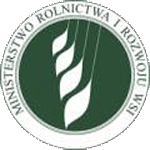 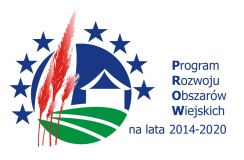 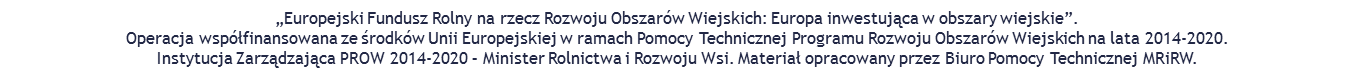 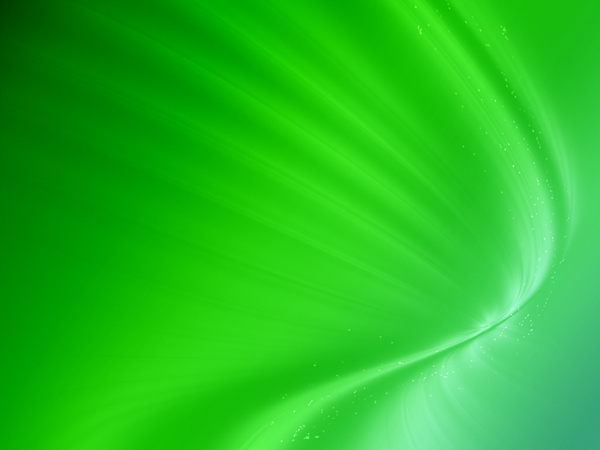 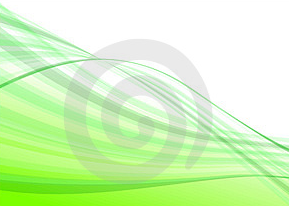 Wytyczna w sprawie pomiaru wskaźników rezultatu określonych w Strategii komunikacji PROW 2014-2020 - uwagi beneficjentów
Uwaga techniczna – raport dotyczący konsultacji w punkcie informacyjnym PROW 2014-2020 powinien być przygotowywany wg. wzoru nr 4, a nie nr 2.
Odpowiedź Biura: Ankieta przygotowywana jest wg wzoru nr 4 a raport wg wzoru nr 2. 
Czwarty wskaźnik rezultatu dotyczy oceny strony internetowej. Za zapewnienie użyteczności i funkcjonalności, w tym za możliwość modyfikacji ustalonego interfejsu strony www.mazowieckie.ksow.pl, podobnie jak i innych stron regionalnych odpowiada Jednostka Centralna, a nie Jednostki Regionalne. Proponujemy zatem przeredagowanie ankiety.
Odpowiedź Biura: Wskaźnik dotyczy wyłącznie podmiotów realizujących Strategię komunikacji PROW 2014-2020, tj. podmiotów wdrażających działania PROW oraz IZ. Zatem, ankieta powinna być zaimplementowana na stronie internetowej podmiotu, gdzie publikowane są informacje na temat wdrażanych działań PROW.
Pomoc Techniczna PROW 2014 – 2020




Spotkanie z Urzędami Marszałkowskimi



Warszawa, dn. 11 kwietnia 2016 r.
Dziękuję za uwagę
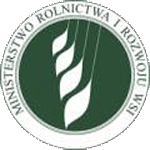 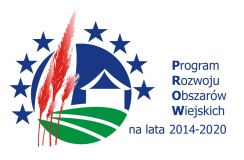 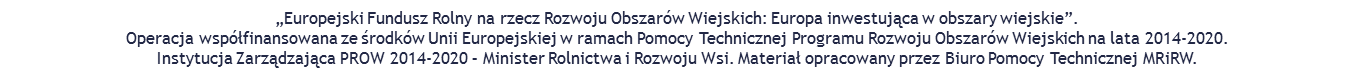 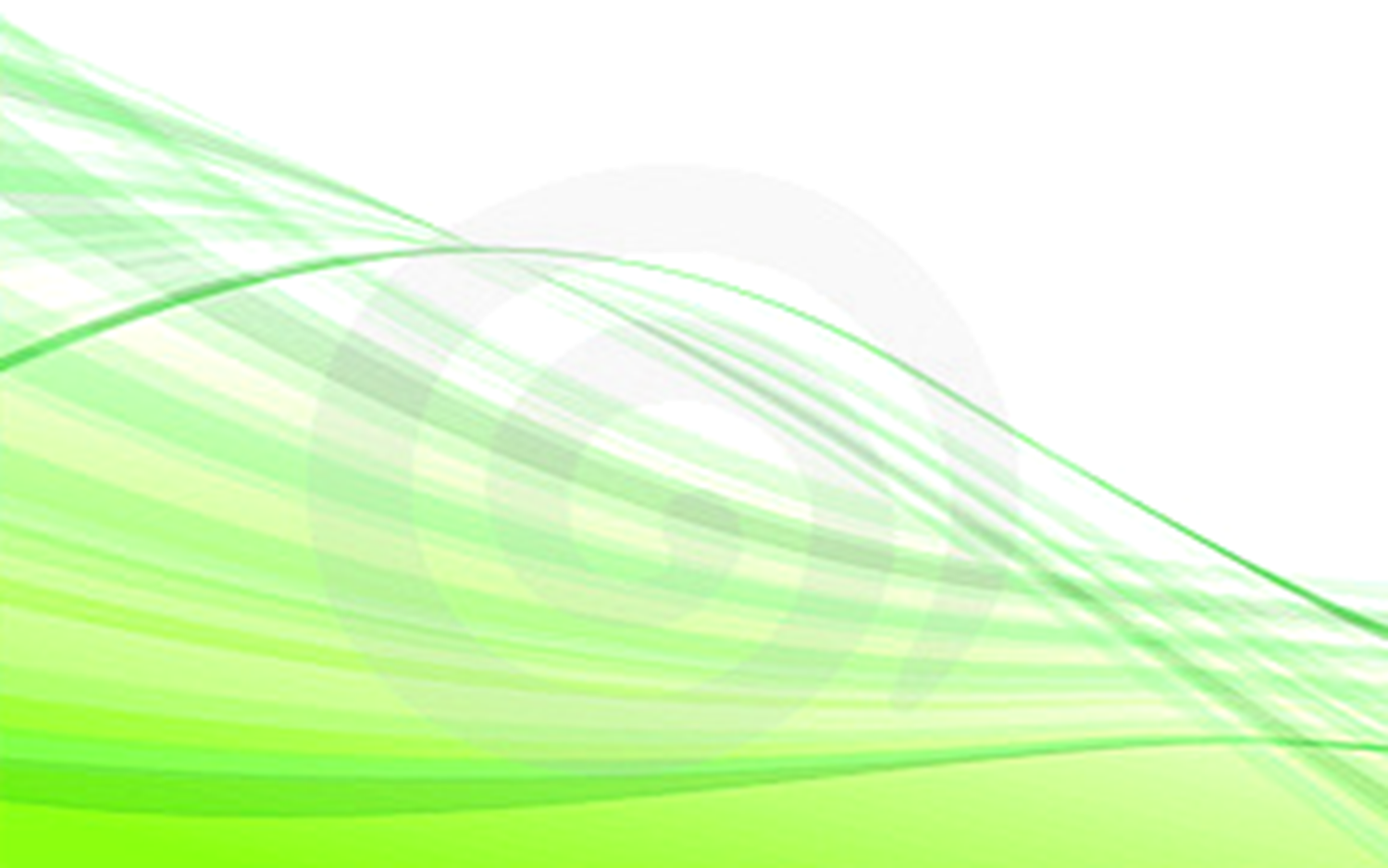 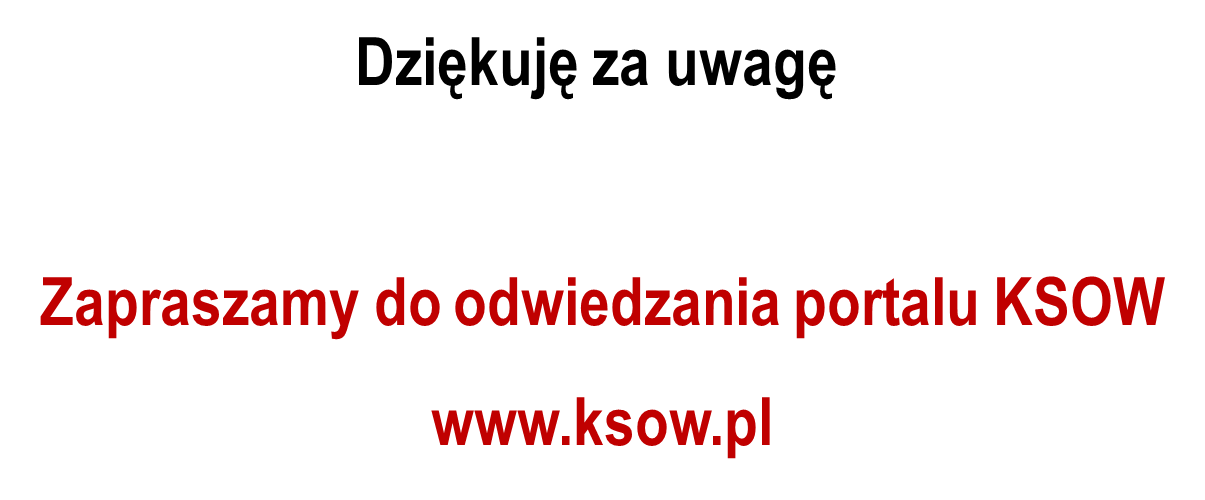 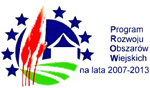 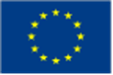 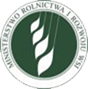 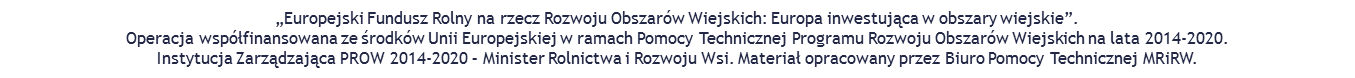